Welkom!
Workshop Bedrijfseconomie & Recht
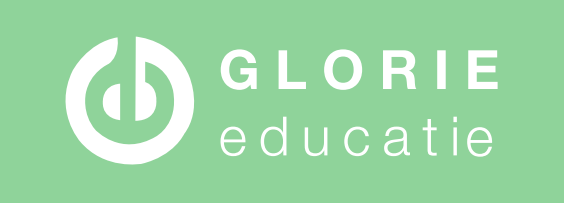 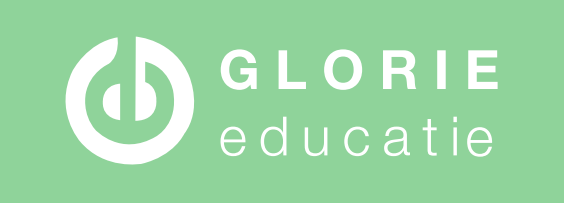 Over ons
Opgericht in 2016
Lesmethode Juridische Vaardigheden
Lesbrief Juridische Onderdelen Bedrijfseconomie
Geef leerlingen in het middelbare onderwijs een voorsprong
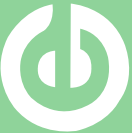 Het onstuimige leven van ondernemer Willem
Willem is 27 jaar, en zojuist afgestudeerd aan de kunstacademie. Hij is gespecialiseerd in het maken van sculpturen. Het is gedurende zijn studie duidelijk geworden dat er flinke vraag is naar zijn werken. Daarom besluit Willem de gok te wagen en zijn eigen bedrijf op te starten. Dit doet hij echter niet alleen, hij besluit samen te werken met Karel en samen richten ze WilKa V.O.F. op. 

Ook heeft Willem al ruim 5 jaar een relatie met Lydia, en samen zijn ze toe aan de volgende stap: trouwen! Willem vraagt zich echter wel af, in hoeverre het aankomende huwelijk van invloed is op zijn bedrijf en daarnaast twijfelt hij tussen trouwen onder huwelijkse voorwaarden en trouwen in beperkte gemeenschap van goederen.  Daarom vraagt hij advies aan jou.
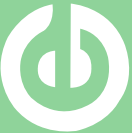 Het onstuimige leven van ondernemer Willem
Willem is 47 jaar, en ondertussen vader van Monique (15 jaar oud) en Chantal (18 jaar oud). Zijn bedrijf loopt erg goed, hij weet zijn gezin met gemak te onderhouden. 

Echter, zijn relatie met Lydia is niet meer wat het geweest is. Willem overweegt het huwelijk te beëindigen, maar de consequenties maken hem onzeker. Daarom vraagt hij jou om advies. Hoe kan hij zijn huwelijk beëindigen en wat zijn daarvan de consequenties?
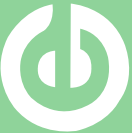 Het onstuimige leven van ondernemer Willem
Willem is 67 jaar en single, maar nog steeds vader van Monique (35 jaar oud) en Chantal (38 jaar oud). WilKa V.O.F. is na al die jaren nog steeds erg winstgevend en dit heeft ervoor gezorgd dat Willem een flink vermogen heeft kunnen opbouwen. 

Hij beseft zich dat hij dit zelf niet allemaal nodig heeft en wil graag zijn dochters financieel een duwtje in de rug geven. 

Daarnaast overweegt hij de Vereniging voor Kunstenaars te ondersteunen. Hij vraagt zich af hoe. Daarom klopt hij opnieuw naar jou aan voor advies.
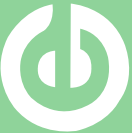 Het onstuimige leven van ondernemer Willem
Willem is 87 jaar en de vele jaren hard werken aan de sculpturen eisen zijn tol. Zijn gezondheid wordt langzamerhand minder. Ondanks dat hij reeds een deel van zijn vermogen geschonken, heeft hij nog steeds meer dan hij zelf nodig zal hebben. 

Willem wil het grootste gedeelte van zijn vermogen nalaten aan zijn dochters, maar ook wil hij iets nalaten aan de Vereniging voor Kunstenaars. Hoe kan hij dit bewerkstelligen?
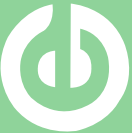 BEDANKT!www.glorie-educatie.nlinfo@glorie-educatie.nl